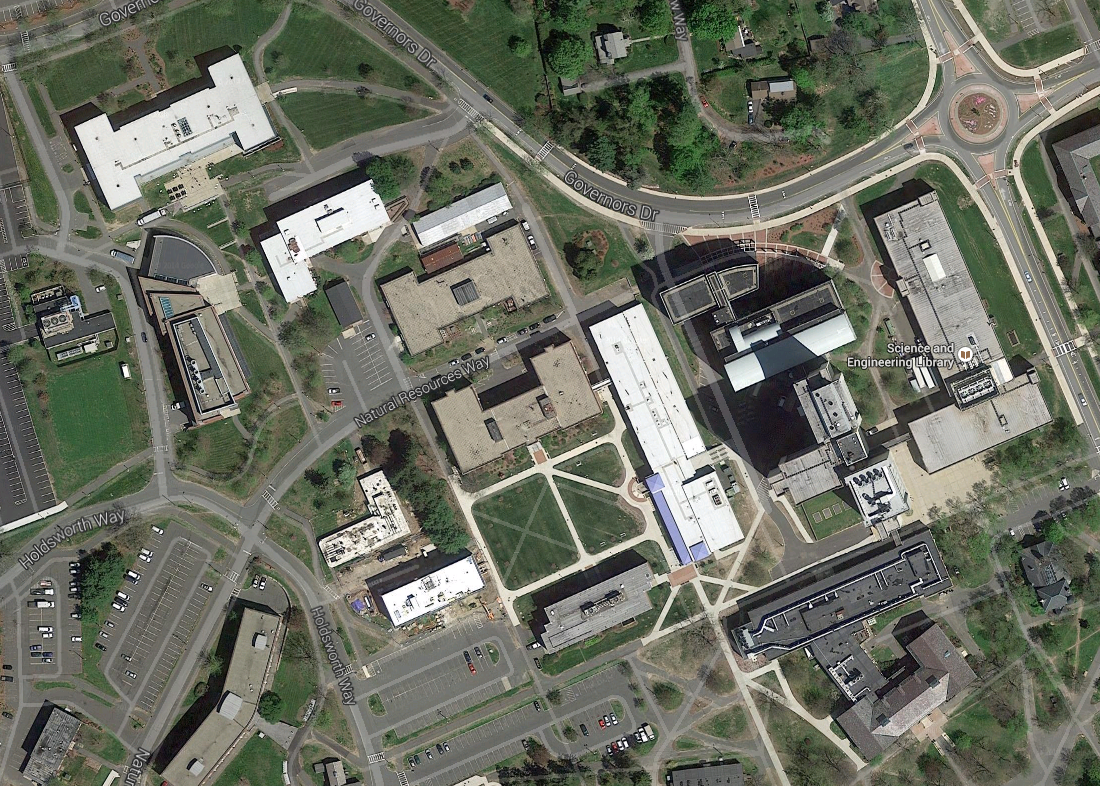 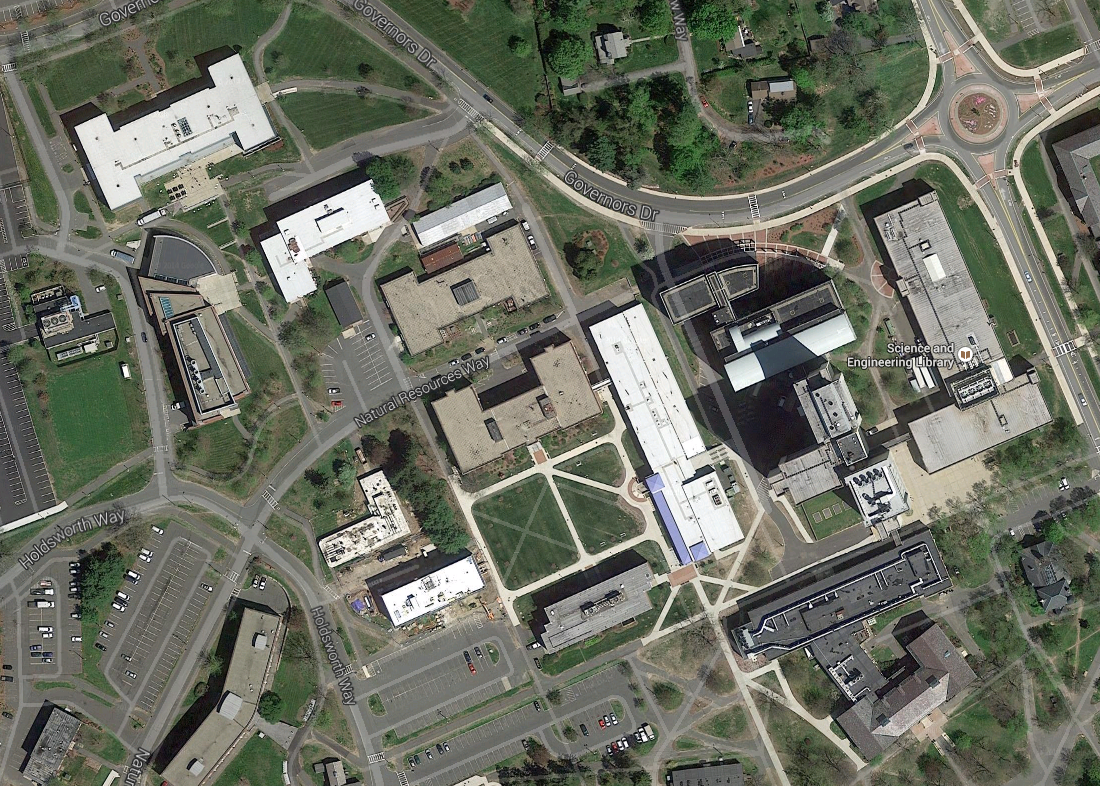 Start
Goal
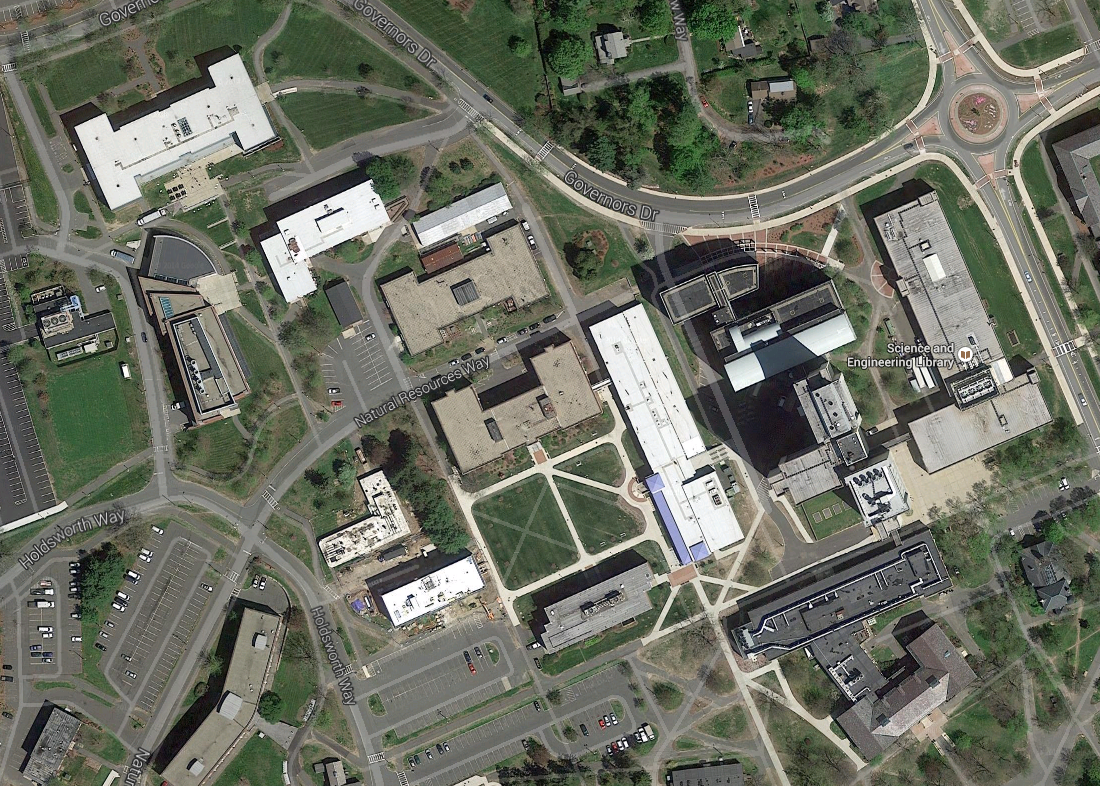 Start
Goal
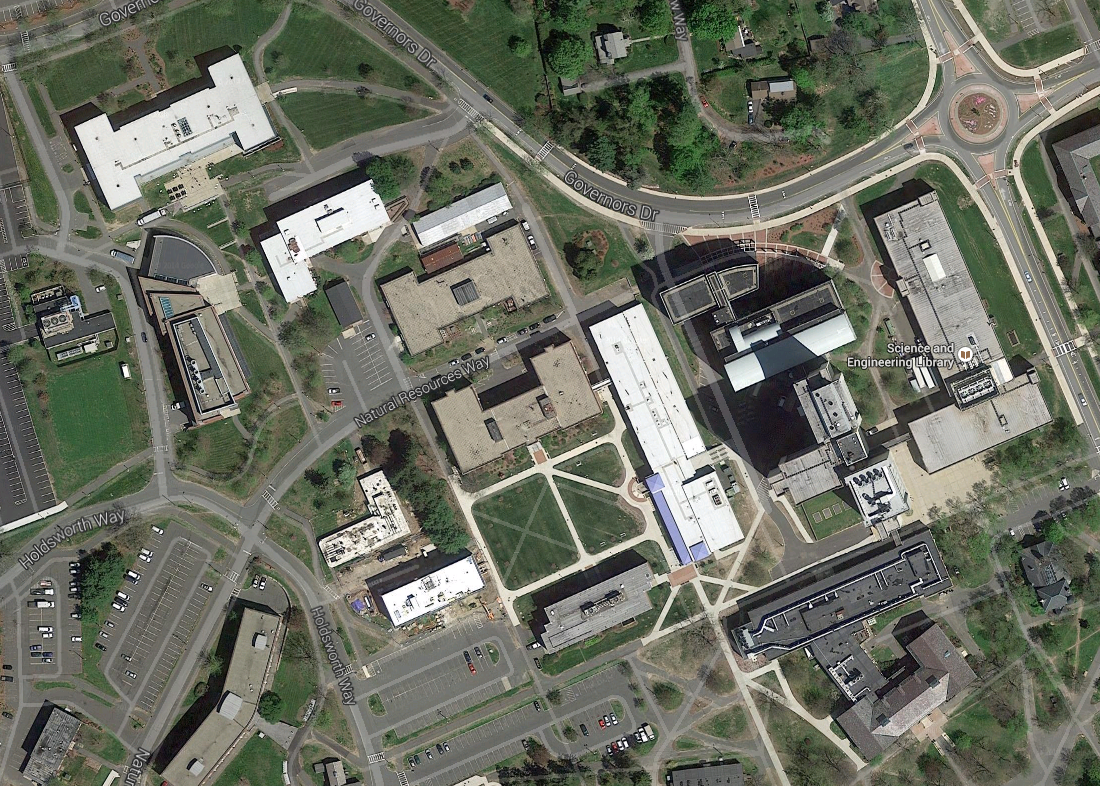 3
2
0
5
6
1
7
8
10
11
4
9
12
13
14
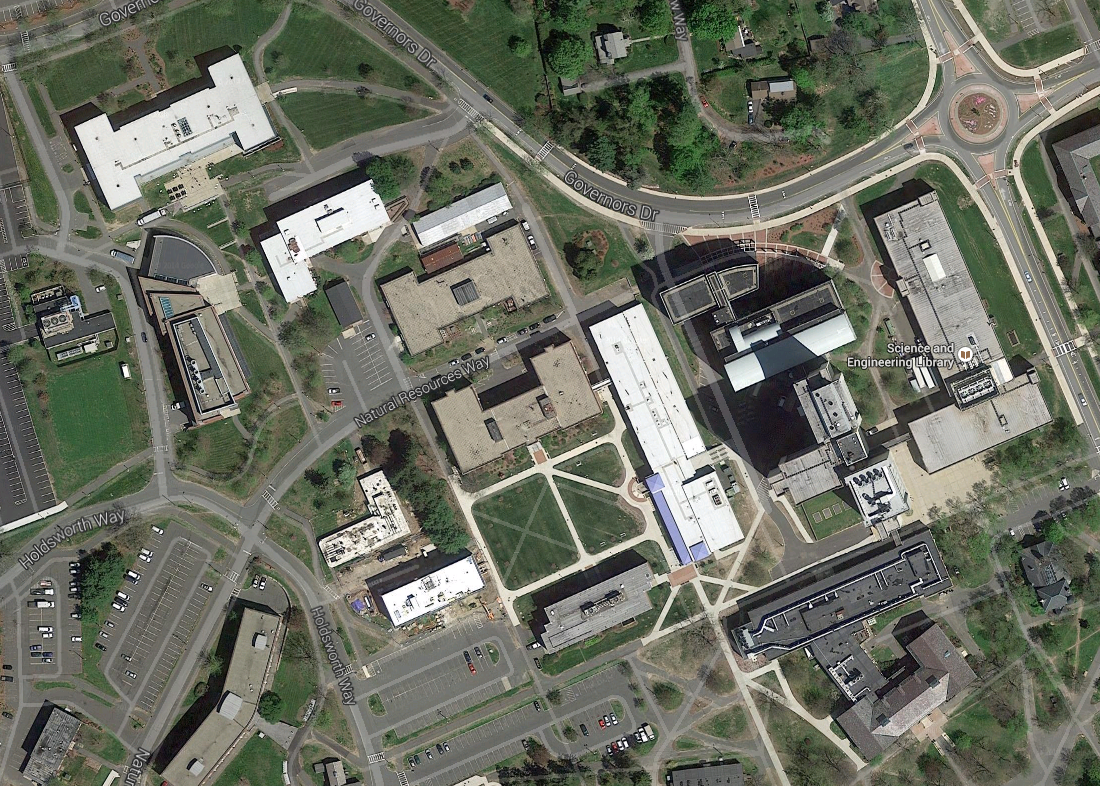 Start
Goal
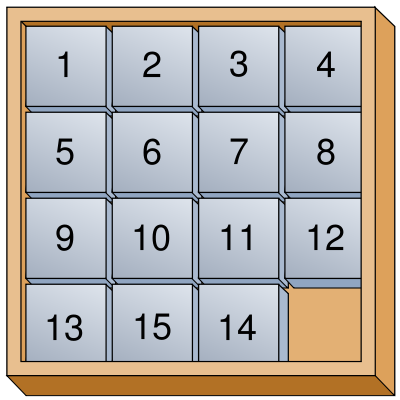 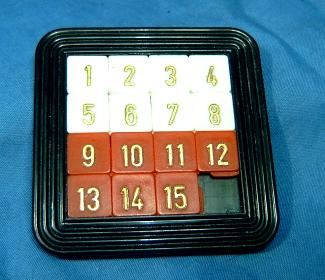 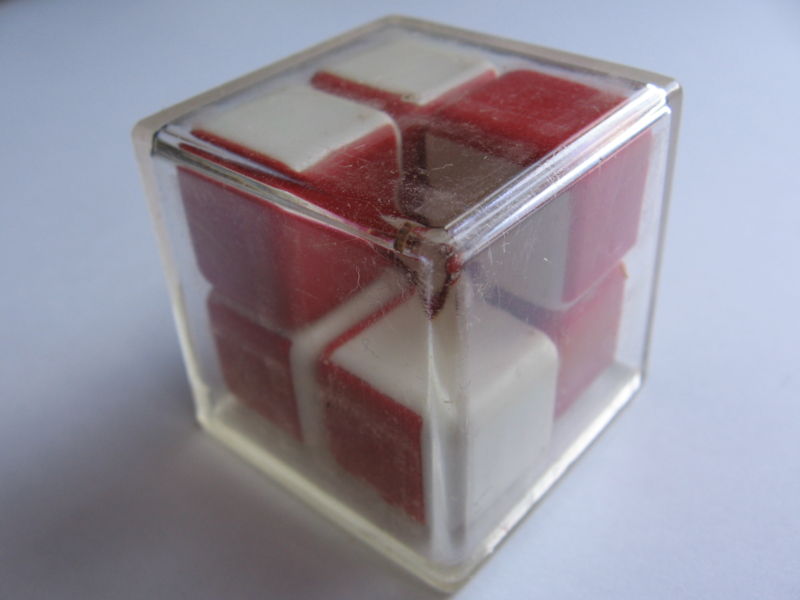 [Speaker Notes: Invented in the 1870s by Noyes Palmer Chapman, a postmaster in Canastota, NY.
3-d version (called the Minus Cube) apparently invented in the former Soviet Union prior to 1988.]